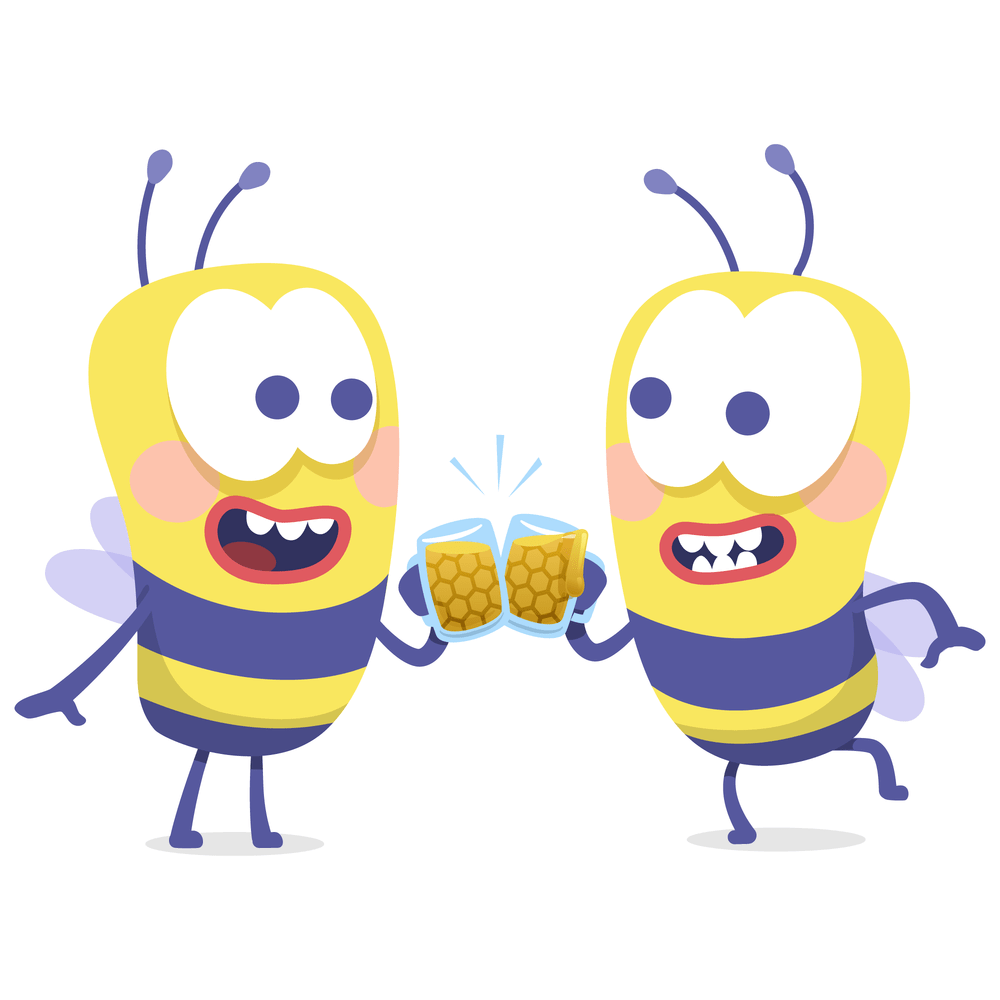 Breakouts: Integrating Decision-Makers
Room 1:  Randi Jandt – AK Fire Science Consortium, UAF
How do we move research products into the “house”
so they can be used for decisions: 

Public (decisions at home like fuel treatment, health & safety), 
Community level (indigenous communities, or any local community)
Governmental and NGO-agencies(Native Corporations, Tanana Chiefs Conference foresters, etc.)
Integrating Science into Workflows
Involve collaborators during project planning (often improves project relevance to needs “fitness”, but also gives a sense of ownership)
Pilot projects or examples at a small scale (French example of wetlands maps, Yukon Flats Refuge invited scientists to a workshop)
Link the maps, models, or projects to popular public platforms or agency systems (example Predictive Services page, WFDSS)
Arrange delivery of the product from the heads of agencies (or communities) so that the source will be a ‘known’ and trusted entity
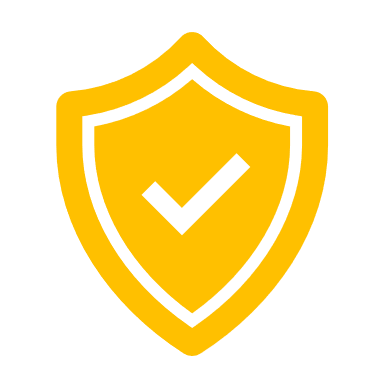 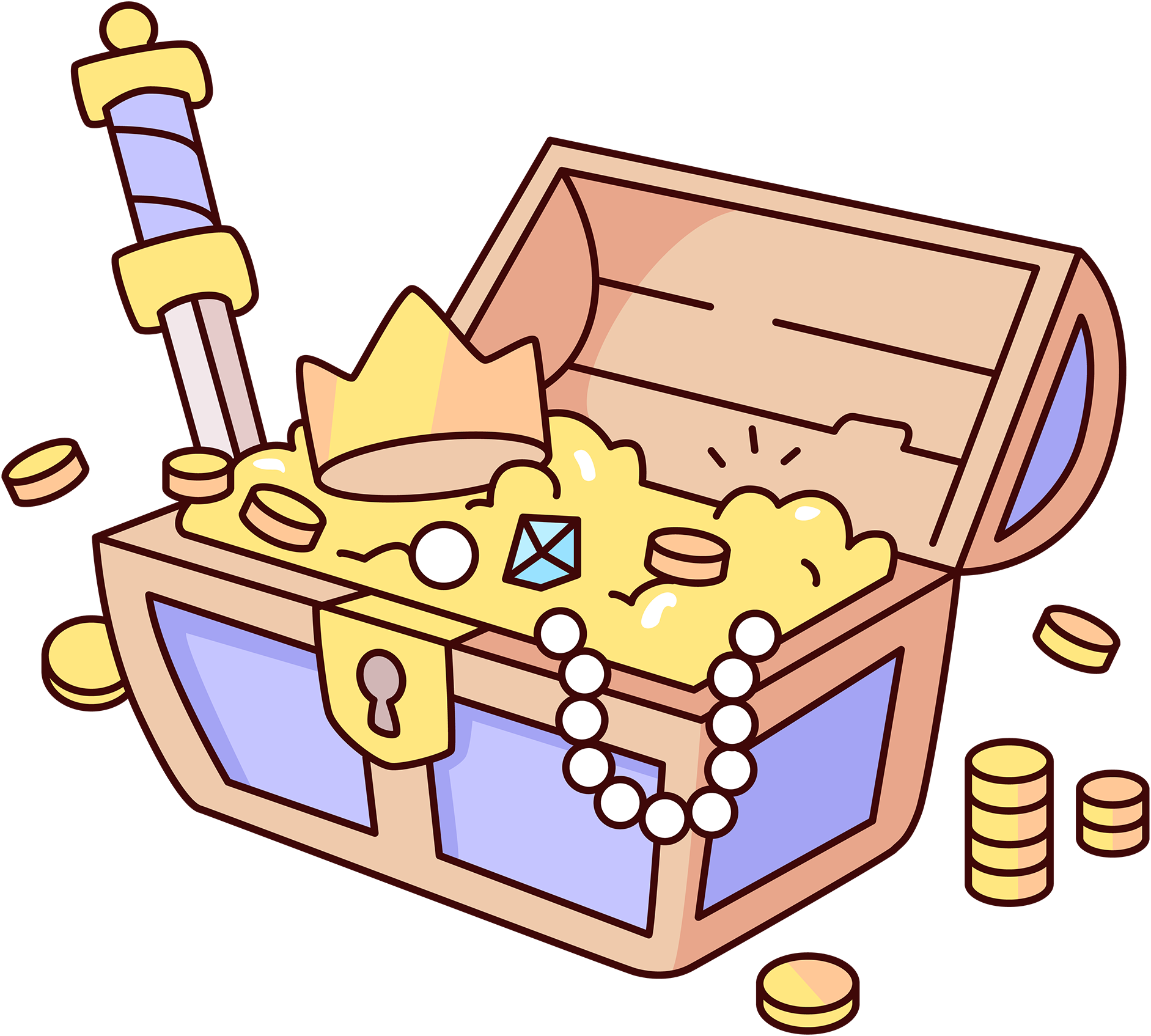 Some Barriers:
Collaborators need to perceive there’s something “in it” for them—a concrete need or objective
Managers often have difficulty expressing their needs in “quantifiable” terms  (Foster, fuel treatments example) But sometimes, if the investigator knew certain data was useful, they could easily prepare it for management use.
Decision-makers under stress and time constraints will go to familiar products. 
Research entities like NSF and NASA may not have capacity to prepare science derivative products for everyday use.  However, data application brokers like USGS, NASA-SPORT, ARSET, State of Alaska DGGS are experienced with applications.
Long term funding (WFEIS example)
Some “hot tips”
“Language Matters”—if the project is not expressed in terms familiar to collaborators, they may not understand it’s potential benefits
Fire managers, in particular, seem to be very “spatial”—i.e. they like maps!
NSF is increasingly interested in fire. There will likely be a dedicated NSF program for fire.
“Support” staff for public relations could help researchers
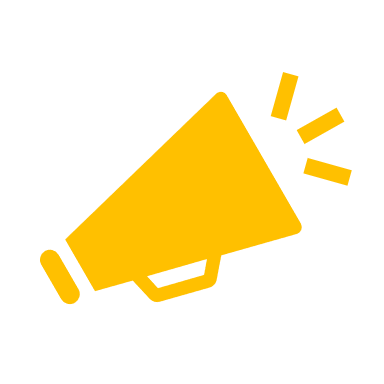 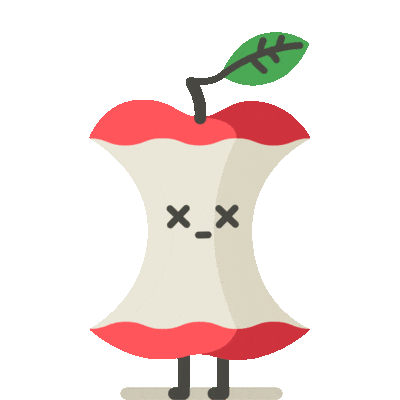 Ideas of specific topics for decision-makers?
RS 30 m pixel canopy height is of interest to LANDFIRE (Saperstein) and ICE-Sat2 could possibly help with comparison/calibration (Macander)
Fire radiative power, hotspot data has potential use to improve fire “out dates” and fire progression mapping (Veraverbeke/Scholten)
A forest growth model with management practices embedded (shear blading, thinning, etc.) developed with substantial end-user input. (Foster)  example of “fitness for purpose”? Tied to high priority issues?
In the last 5 years we have learned so much about permafrost and hydrology and how it is impacted by both disturbance and climate: how to make this actionable for decision-makers and public? (Jandt)
(Cont.) Ideas of specific topics for decision-makers?
DGGS (state) has a lidar product over infrastructure (Hasson)—has not been fully adopted in fire practitioner community? Interagency networking could help drive the demand to have regular updates and serving the data.
Data application broker? Alaska Geospatial Council is focused on meeting regional data needs. Potential for sustained support from the state to help keep up-to-date layers. (Macander)
Discoverability and metadata tagging helps, as does hosting data on easily accessible sites (example: Science-on-Schema site, other public data servers; Wilson)
A device to explain management decision flows & inputs to researchers. (Rocha)
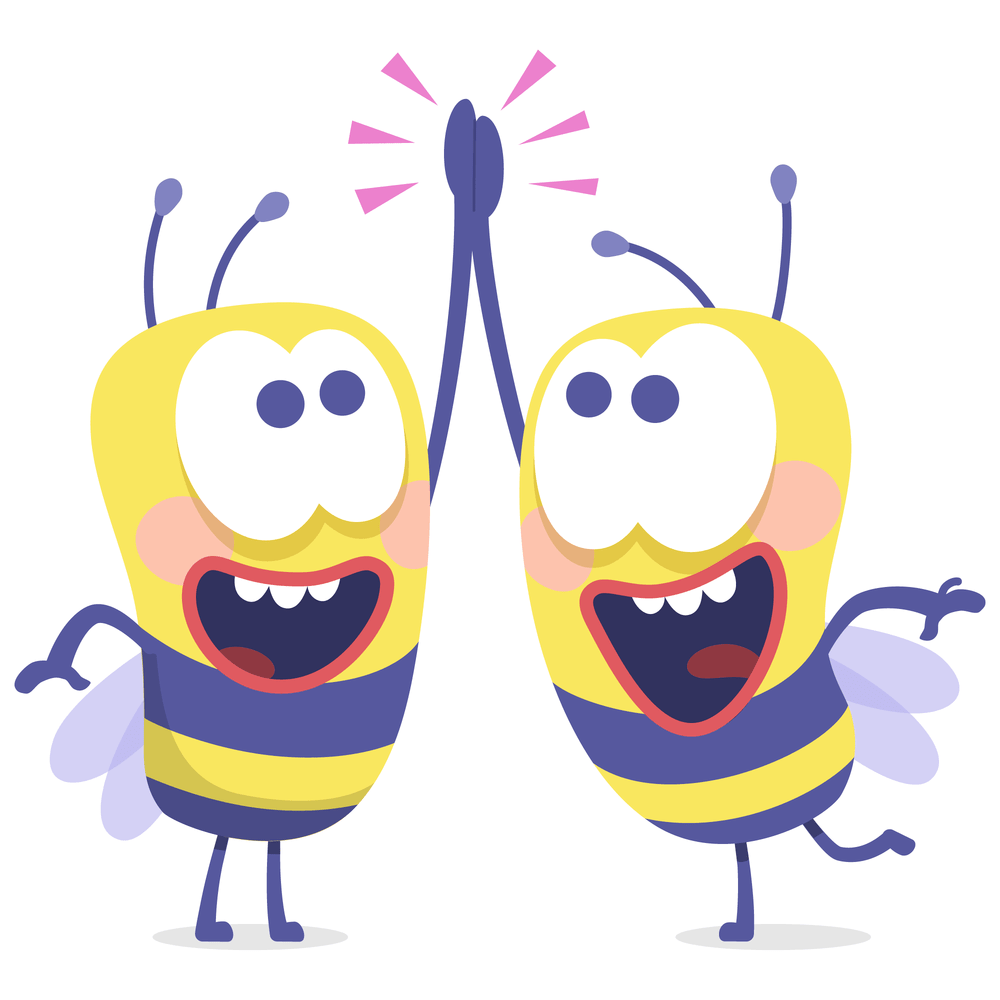 Keys to adopting the science
“To create change, to help users do something different than what they have done, they need motivation. It can help to have someone they know and trust explain how the improvement may be worth the effort of risk. Helps with actualization of early adopters. Change happens through people, through relationships.” Wilson

Note:  “Head-to-head” comparisons of new products with managers’ status quo can make a compelling case for adoption (example:  Smith-Panda, hyperspectral veg map)